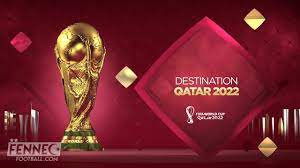 UN   SERVICE  PUBLIC  DE QUALITE
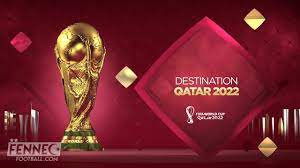 Les  jeunes  au cœur du service public
2
18/11/2022
OBJECTIFS
Avoir une compréhension commune des concepts et des notions liées aux  services publics  
Faire le point sur les démarches et les outils d’amélioration  de la performance et  de la qualité : notion de service rendu à l’usager 
 Savoir gérer dans le respect de la loi
18/11/2022
3
PROGRAMME
Définition des concepts et du périmètre des services publics 
 La gouvernance des services publics 
Des outils de management des SP 
La légalité comme fondement de la gestion  
 L’éthique et le service public 
Conclusion
18/11/2022
4
LA NOTION DE  SERVICE  PUBLIC
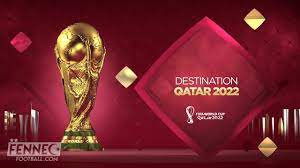 LA NOTION DE SERVICE PUBLIC ET EVOLUTION
18/11/2022
5
LA NOTION DE SERVICE PUBLIC
Qu'est-ce que le service public et pourquoi est-il interrogé aujourd'hui?
Quelle évolution ? Quelle rapport avec le rôle de l’Etat ?
Quelle responsabilité au niveau opérationnel ?
18/11/2022
6
La notion de service public
Le service public est une activité visant la satisfaction de l’intérêt général  distincte  de l’activité privée.  

Mais, toutes les activités initiées par l’Etat ne sont pas des activités de service public ; 

Un particulier peut être chargé de gérer une activité de service public. Par exemple : le téléphone est une activité de service public mais il peut être confié à une entreprise privée.
7
18/11/2022
7
La notion de service public
On peut dire qu’un service public est une activité exercée directement par l’autorité administrative  (Etat, collectivité territoriale) ou sous son contrôle, dans le but de satisfaire un besoin d’intérêt général. 

Par extension, le service public désigne aussi l'organisme qui a en charge la réalisation de ce service. Il peut être une administration, une collectivité locale, un établissement public ou une entreprise du  droit privé qui s'est vue confier une mission de service public.
18/11/2022
8
La notion de service public
Certaines de ces activités sont liées à la souveraineté de l'Etat (activités dites régaliennes   comme la  justice , la police, la défense nationale, les impôts, les douanes...), 
d'autres relèvent du secteur marchand, notamment lorsque les prix et le niveau de qualité des prestations ne seraient pas ceux attendus par le pouvoir politique si elles étaient confiées au secteur privé.  …..
Le fondement du service public est que certaines activités sociales considérées comme essentielles et stratégiques doivent être gérées selon des critères spécifiques pour permettre un accès à tous et contribuer à la solidarité et à la cohésion sociale, culturelle et économique de la société.
18/11/2022
9
La notion de service public
Les critères d’identification du service public
La mission d'intérêt général
Un service public est une mission d'intérêt général, ce qui a paradoxalement une portée juridique considérable alors que c'est un phénomène politique. 

C'est une appréciation subjective avec des résultats surprenants : la distribution de l'électricité et du gaz sont des services publics mais pas la production et la recherche de gisements pétroliers et leur exploitation.
18/11/2022
10
La notion de service public
Mais cette notion est difficile à cerner juridiquement dans la mesure où :
sa définition, son contenu et son régime évoluent.
Son contenu est politique autant qu’idéologique 
Le service public est intimement lié à la conception de l’Etat et devient un mythe dans les comportements collectifs
Le service public est ce que le politique veut qu’il soit :
L’assurance maladie est –elle un service publique oui pour l’algérien non pour l’américain
L’université , l’hôpital , l’école …….
18/11/2022
11
La notion de service public
Une telle définition doit être relativisée. 
Chaque pays a sa propre définition du service public, qui, en outre, évolue dans le temps. 

 la notion d’intérêt général  est aussi une notion politique , elle est  idéologique
18/11/2022
12
La notion de service public
L’INTERET GENERAL : de quoi parle-t-on ? 
caractère abstrait et imprécis de l'intérêt général  
De nombreuses décisions présumées d’intérêt général , prises par des organisations politiques sont contestées par une grande majorité de citoyens 
Par exemple :  réaliser un centre d’enfouissement technique ou une  décharge: politiquement , il ne fait pas de doute sur l’intérêt général qui la sous tend  mais des citoyens censés en profiter la conteste . Donc , une notion toute relative .
18/11/2022
13
La notion de service public
L’utilitarisme, la recherche de l'intérêt général consiste à maximiser le bonheur individuel du plus grand nombre des membres d'une société.

La vision volontariste  :  l’intérêt général est   l’expression de la volonté générale politiquement déterminée, ce qui confère à l’État des missions d’arbitrage particulières. 
La tradition de l’Etat  algérien s’inscrit dans la filiation volontariste de l’intérêt général mais un débat existe toujours entre ces deux conceptions.
18/11/2022
14
La notion de service public
En Algérie, l'intérêt général n'a pas de réelle valeur constitutionnelle. 
Il est le fondement du droit public qui en définit le cadre et notamment ses corollaires comme l'utilité publique, l'ordre public, le domaine public, les services publics... 
L'action administrative trouve sa justification et sa finalité dans la recherche de l'intérêt général et s'exerce dans le respect de celui-ci et sous le contrôle du juge administratif .
Mais pas de définition précise , elle reste une notion floue et d’utilisation difficile en droit
18/11/2022
15
La notion de service public
Les implications juridiques de la notion 
A l’origine, le service public  =  mission d’intérêt général exercée par une personne publique dotée de prérogatives de puissance publique et soumise à un régime juridique exorbitant adapté aux besoins du service. 
Une équation simple liait le service public, la personne publique et le régime de droit public 
Complication avec la reconnaissance des SPIC puis avec la gestion des SP par les particuliers 
D’où régimes juridiques différenciés
18/11/2022
16
La notion de service public
Les  activités de service public 
Etat gendarme (conception libérale ) activités très réduites ( sécurité, impôts, monnaie ….)
Etat providence ( interventionnisme) activités plus étendues y compris dans la sphère économique
Etat socialiste conception encore plus large du rôle de l’Etat.
18/11/2022
17
La notion de service public
CLASSIFICATION 
 Activités régaliennes 
( ordre public, impôts, justice )
Régulation et contrôle des professions 
Organismes professionnels ( notaires, avocats, architectes 
Activités de protection sociale et sanitaire  
les services d'assistance ou d'aide sociale ,  sécurité sociale  ,  le service public de l'emploi ( ANEM, CNAC, ANSEJ, ANGEM,
la santé  ( hôpital, centre de santé , protection maternelle et infantile, planning familial 
 dans le domaine du logement, les offices  du logement
18/11/2022
18
La notion de service public
CLASSIFICATION 
 Les services publics à vocation éducative et culturelle 
 école , université, formation professionnelle, 
Les loisirs, les sports, activités culturelles
 Les services publics à caractère économique
Les offices professionnels ( OAIC, ONIL …..
Les entreprises publiques gérant des SP ( Sonelgaz )
La poste , l’imprimerie officielle mais aussi des offices nouveaux office de l’emballage
18/11/2022
19
La notion de service public
Implications juridiques de la notion de service public 
  une activité reconnue de service  public  confère des droits aux usagers : ils peuvent revendiquer que  le service fonctionne dans de bonnes conditions 
Une activité de service public est généralement une activité  administrative ,régie par le droit administratif , compétence du juge administratif , responsabilité administrative ou responsabilité civile de la collectivité publique qui en assure la gestion ( un enfant qui se noie dans une piscine municipale engage la responsabilité de la commune)
18/11/2022
20
LA NOTION DE SERVICE PUBLIC ET EVOLUTION
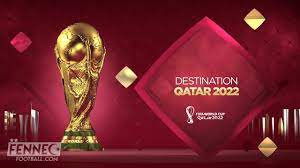 Evolution des conceptions
18/11/2022
21
EVOLUTIONS RECENTES
Etat gendarme : les missions de l'État restent très limitées et s'exercent principalement dans les actes de police administrative
Etat libéral interventionniste : après la seconde guerre mondiale 
Etat néolibéral : tentative de remise en cause du service public   et privatisation , relayé par le FMI et la BM.
18/11/2022
22
EVOLUTIONS RECENTES
Les arguments sont nombreux :
1/ Inefficacité économique :
les services publics seraient par essence peu performants et peu  productifs ; incapables de se réformer, ils remplissent moins bien leurs missions que les entreprisse privées.  ( exemple des télécommunications , de la poste , eau , électricité ) 
D'aucuns expliquent toujours la mauvaise situation de nos services publics actuellement par une crise de l'État (crise gestionnaire mais aussi politique) et lient la réforme des services publics à la réhabilitation du politique et de l'action publique.
 Reste qu'on ne peut nier une sorte de nouvelle "demande d'Etat" aujourd'hui : l'opinion publique réclame son intervention dans une économie malmenée par la crise.
18/11/2022
23
EVOLUTIONS RECENTES
2/ Inefficacité sociale  
Elle renvoie à l’idée que le principe d’égalité n’est pas assurée dans les conditions de gestion publique car il faut souvent un certain revenu, une formation intellectuelle et un certain statut social pour tirer avantages de certains services
 La consommation des biens publics tendrait donc à creuser les inégalités et les écarts sociaux au lieu de les réduire.( cas de l’accès aux soins ) 

3/ Inadéquation aux aspirations de la société actuelle dans la mesure où le  comportement des usagers a changé, pour devenir de plus en plus semblable à celui des consommateurs.
18/11/2022
24
EVOLUTIONS RECENTES
Les pouvoirs publics constatent souvent l’insatisfaction de la population envers les services publics : considérant qu'il y a un "décalage manifeste" entre les principes et la réalité du fonctionnement des services publics, les usagers en appellent de façon récurrente à leur modernisation.

Ces arguments ont eu des impacts réels sur la conception des services publics dans le sens de la privatisation de nombreux services publics ( téléphone, transports, eau, électricité et gaz…..)
18/11/2022
25
EVOLUTIONS RECENTES
L'évolution de la législation nationale

Large mouvement de privatisation  et de modernisation dans les années 90/2000 

Satisfaire aux contraintes des institutions financières n’a pas été la seule raison motivant l'État   pour moderniser l’administration. Le comité de réforme des structures et des missions de l’Etat se donnait pour objectif de porter une réflexion globale sur le fonctionnement de l’Etat après une réflexion sur la justice et l’éducation.

Dans ce contexte de nombreux textes ont été adoptés visant la réforme de secteurs entiers tels que l’eau, la santé, l’électricité, les transports, les télécommunications
18/11/2022
26
EVOLUTIONS RECENTES
Quel regard sur le service public en Algérie ?
L’option socialiste a structuré le choix de l’Etat pourvoyeurs de toute la société et dans tous les domaines; tout est service public 
L’entrée dans l’économie libérale dans un contexte presque inchangé ( équipements, organisation, méthodes, ressources humaines) 
Plus de revendications , Plus d’exigences ,Plus de conflits 
Plus d’incompréhension aussi
La privatisation des entreprises publiques pourvoyeuses de services publics au moindre prix
18/11/2022
27
EVOLUTIONS RECENTES
Quel regard  sur la culture nationale dans son rapport à l’Etat  et aux services publics en particulier ?
 Quelle explication ? 
Quel sens donner à l‘expression  de l’insatisfaction sociale ?
18/11/2022
28
EVOLUTIONS RECENTES
Un enjeu nouveau : l’amélioration de  la qualité du service public 
Quel sens ? Par quel aspect faut-il l’appréhender ? 
1. Quelle règles et surtout comment les faire respecter ?
2. Quel mode de gestion ? Quel management ? 
3. Quelle relation au citoyen client ou usager ?
La gouvernance des SP
Les insatisfactions réelles ou supposées exprimées par les destinataires des services publics  sont le résultat d’une évolution liée au désengagement des Etats pendant de longues années.
 expression d’une rupture de confiance dans les institutions publiques 
 La réponse se trouverait dans la reconstruction du lien par une bonne gouvernance
La gouvernance des SP
Avant  d’exposer  ce concept , combien problématique 
  Etat  et les collectivités locales  avaient besoin d’administrateurs 
 Puis , discours sur la gestion 
 puis discours sur le management public et la bonne gouvernance
La gouvernance des SP
J’ai par la suite appris et enseigné   que  l’administration devait être efficace et pour cela, elle a besoin non plus de gestionnaire mais de managers.  
Aujourd’hui un gouvernement  est jugé à sa capacité à obtenir des résultats, de la performance, donc sur sa bonne gouvernance.
La gouvernance des SP
Ce n’est pas sans raison 
Il y a bien évidemment un lien étroit et réciproque entre la légitimité de l’action publique locale - agir pour des objectifs jugés pertinents par la jeunesse par exemple  - et son efficacité - obtenir des résultats. 

En somme, la délivrance de services publics appelle la construction collective d’un système de valeurs, de structures et de méthodes fondées sur les principes d’équité, d’éthique, d’inclusivité et de responsabilité. 
Ce qui, globalement, pose une problématique de gouvernance.
La gouvernance des SP
Qu’est ce que  la gouvernance ? 
 « un processus de coordination d’acteurs, de groupes sociaux, d’institutions, pour atteindre des buts, discutés et définis collectivement. »
La gouvernance renvoie alors à l’ensemble d’institutions, de réseaux, de directives, de réglementations, de normes, d’usages politiques et sociaux, d’acteurs publics et privés qui contribuent à la stabilité d’une société et d’un régime politique, à son orientation, à la capacité de diriger, de fournir des services et à assurer sa légitimité .
La gouvernance des SP
Qu’est ce que  la gouvernance ? 
 corporate governance  : entreprises prenant en compte les intérêts des différentes parties prenantes dans un processus de management 
 années 1990 , la science politique , après les économistes s’est emparée du concept : gouvernance des affaires publiques  ; gouvernance locale ( mobilisation des acteurs) gouvernance globale  dans les relations internationales et plus récemment gouvernance des services publics ( implication des usagers, gestion participative, prise en compte de la diversité des acteurs)
La gouvernance des SP
Qu’est ce que la bonne  gouvernance ? 
  choix des outils les plus pertinents dans un environnement donné , la bonne gouvernance est toujours située ,
 La gouvernance est souvent évoquée lorsqu’il y a un problème de performance au sein d’un système, que l’on soit en entreprise, au niveau de l’État, d’une région, d’un territoire  ou d’un service public. 
 il n’existe pas de processus prédéfinis , cela se construit 
Par  exemple comment améliorer la performance des ODEJ ? 
Il faut identifier le problème en tenant de l’identité de chacun des offices , de  ce qui le singularise.
La gouvernance des SP
Qu’est ce que la bonne  gouvernance ? 
 Dans ce cas  : l’observateur extérieur est en  droit ,  à la lumière de l’approche par la gouvernance  de se poser la question suivante: «Quelle est la perception des  jeunes dans un contexte de gouvernance publique et comment peut-on évaluer le rôle de l´état ?». 
 la bonne gouvernance va placer le jeune au cœur du processus de gouvernance
  remarque  : nous n’avons de baromètre des services publics
La gouvernance des SP
Qu’est ce que la bonne  gouvernance ? 
Les règles de bonne gouvernance doivent donc être définies dans le cadre d’une démarche de gestion de la performance. 
Le contrat de performance par exemple prendra en compte des objectifs  mais aussi les mécanismes pour les atteindre. 
L’évaluation des résultats pouvant se faire avec la participation des usagers du service public. 
L’article  73 de la constitution  montre la voie en disposant «  L'Etat veille à réunir les moyens institutionnels et matériels à même de développer les capacités de la jeunesse et à encourager son potentiel créatif. L’Etat encourage la jeunesse dans la participation à la vie politique. »
La gouvernance des SP
Qu’est ce que la bonne  gouvernance ? 
 La bonne  gouvernance appelle une  réflexion  sur l’amélioration de la qualité.
Cette gouvernance ne doit pas reposer uniquement sur des approches institutionnelles, mais aussi en améliorant le cadre et en perfectionnant les outils de travail. 
 La bonne gouvernance  s’appuie sur des méthodes de management  des organisations publiques
LA NOTION DE SERVICE PUBLIC ET EVOLUTION
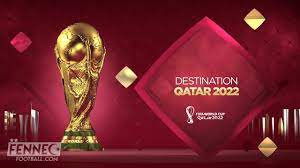 MODERNISATION DES  SP
19/11/2022
40
La  modernisation des SP
Moderniser  : est- ce  privatiser  la gestion?
Mais, peut – on gérer un service public comme une entreprise ?
C’est la lancinante question posée depuis une trentaine d’années pour exprimer cette vision néo libérale qui considère que l’Etat est un mauvais gestionnaire.
41
19/11/2022
41
La  modernisation des SP
Mais, face à la résistance des usagers, le service public va se définir en référence aux notions d’administration et d’entreprise 
     Le service va se définir  
Par rapport à l’entreprise 
Par rapport à ses finalités
42
19/11/2022
42
La  modernisation des SP
De nouvelles distinctions apparaissent entre :
administration administrante et prescriptive
administration de service et prestatrice 

Cette distinction entre gouvernement, administration administrante et prescriptive, administration de service et prestatrice  se retrouve (toutes choses égales par ailleurs) au niveau local, en particulier chaque fois qu'à ce niveau, on est confronté à une certaine complexité, par exemple dans la gestion des villes d'une certaine importance. 
L’administration joue ces deux rôles à la fois.
43
19/11/2022
43
La  modernisation des SP
Cette  vision n’est pas neutre car face à une administration de prestation   les usagers peuvent rappeler à l’ordre le service, s’impliquer dans sa gestion, se définir comme objet du service, donc acquérir des droits. 
Ce que les administrés des administrations régaliennes (comme les administrations fiscales) n’ont pas: là, le seul recours est de légalité. 
Alors que l’usager du service public peut protester s’il s’estime mal servi: sa réclamation n’est pas juridique mais plutôt politique. Le service a passé contrat avec lui.
 L’école par exemple est à la frontière entre l’administratif régalien classique et le «service public».
44
19/11/2022
44
La  modernisation des SP
Toutes les législations et les politiques du XXème siècle convergent vers une vision moderne du service public qui s’appuie sur deux démarches .
La modernisation relationnelle qui postule :
 
La modernisation des relations avec les agents qui se traduit par un renouveau de la gestion et du management des ressources humaines fondés sur la participation, la gestion axée sur les résultats et  l’évaluation des performances. 
Le statut de la fonction publique est largement relégué au second plan (cas de la Grande Bretagne) ;
 La modernisation des relations avec l’usager qui, peu à peu, est considéré comme un client dont les droits à des prestations de qualité est fortement revendiqué
45
19/11/2022
45
La  modernisation des SP
modernisation relationnelle 
  rapport administration usagers 
  accueil  
 transparence 
 communication
46
19/11/2022
46
La  modernisation des SP
La modernisation structurelle : qui passe par la recherche de nouvelles structures :
 
 L'exemple du développement des "agences" qui fonctionnent selon les règles du marché, dans le cadre des règles de la concurrence ;

 La recherche de structures plus souples telles que les établissements à gestion spécifique pour les caisses de retraite, les caisses de sécurité sociale ….
  la délégation de service public
47
19/11/2022
47
La  modernisation des SP
La diversification des modes de gestion et de financement qui fait appel à de nouvelles formes juridiques:
 
  A  côté des modes de gestion directe et de la création des établissements publics , apparaissent des formes de gestion déléguée plus ou moins classiques : concession, affermage, régie intéressée, gérance ….
48
19/11/2022
48
La  modernisation des SP
La diversification des modes de gestion et de financement qui fait appel à de nouvelles formes juridiques:
La souplesse et la diversité des services et de leurs modes de gestion sont peu à peu reconnues. Les services dits administratifs font appel à des procédés exorbitants alors que les services dits industriels et commerciaux font en principe appel au droit commun.
 Les tâches de gestion et d'exécution du service peuvent être confiées à des organismes publics spécialisés et autonomes - ou même à des personnes privées (entreprises, associations, personnes privées).
49
19/11/2022
49
La  modernisation des SP
Les créations des services publics suivent l'émergence de nouveaux besoins sociaux que les politiques acceptent de reconnaître comme tels  tant au niveau national que local. 

Cette expansion obscurcit quelque peu l'image du service public dans l'opinion publique. 
	Tantôt elle lui demande de se comporter comme une entreprise en se démarquant de la tradition administrative. 
	Tantôt elle exige de lui qu'il pratique la bienfaisance.
50
19/11/2022
50
MANAGEMENT DES SERVICES PUBLICS
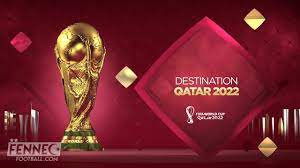 Une introduction au management des services publics
Management  des SP
Les administrations et organismes qui œuvrent dans la sphère collective se dotent aujourd'hui d'outils de gestion et de techniques et méthodes adaptées pour appréhender de multiples enjeux.

 Le management public permet de répondre à des attentes précises en termes de maîtrise d'outils managériaux, et cherche à combler un manque évident de cadres dans les métiers liés à la gestion et au développement de ces organismes.
52
Management  des SP
Comment gérer une collectivité ? 
Comment administrer une structure culturelle ou associative ? Comment mener à bien des projets sur un territoire ? 
Comment financer des partenariats publics / privés ? 

Ces questions nécessitent une véritable connaissance des logiques publiques mais aussi une maîtrise détaillée de méthodes et démarches managériales.
53
Management  des SP
L'administration s'est réformée peu à peu. 
Les organisations qui composent la sphère publique sont aujourd'hui en demande de nouveaux profils de managers, à même de répondre aux exigences des territoires et des marchés, tout en conservant une démarche éthique liée à l'enjeu de la gestion des services publics et des biens collectifs.
54
Objet du management public
Le management public se situe, en sciences de gestion, à la croisée des modes d'entrée fonctionnels (finances, ressources humaines, droit public, systèmes d'information, communication, marketing, stratégie...) et des spécificités qui composent le paysage public (santé, social, environnement, qualité, champ culturel, administration générale...).
55
Objet du management public
Mais , le management public  est encore en formation , les changements fréquents de visions, de stratégies et la multiplicité des acteurs……….
…………….Rendent les réalité plus complexe
Si nos entreprises , s’adaptent aux méthodes de management , le management des organisations publiques peine à s’imposer
56
MANAGEMENT DES SERVICES PUBLICS ET MANAGEMENT PUBLIC
Crise qui a donné lieu à une réflexion sur l’efficacité de l’Etat en général et de l’administration en particulier .
La volonté de dépasser le modèle bureaucratique qui  à l’origine constituait le modèle le plus approprié ( procédures, garanties, légalité)
DES EVOLUTIONS DIFFERENCIEES : DEUX COURANTS
58
NOUVELLES APPROCHES DE LA GESTION PUBLIQUE
Moins d’Etat : 
néo libéralisme , privatisation
Mieux  d’Etat : amélioration des systèmes de gestion ; outils modernes
59
NOUVELLES APPROCHES DE LA GESTION PUBLIQUE
Modernisation technique: informatisation, accueil du public, image, bâtiments modernes
Modernisation de la gestion : management , 
Gestion des ressources,
contrôle de gestion.
60
Nouvelles approches de la gestion publique
Sur le plan de la formation et de la recherche : Nouvelles disciplines  , nouvelles filières
Économie publique : étude théorique des modes de production des services par l’Etat. Mais aussi , économie appliquée
Management  public  :  systèmes de gestion des organisations publiques
DES EXPERIENCES DE MODERNISATION
De nombreuses expériences de modernisation de la gestion publique sont décidées ( G.B. Australie, Nouvelle Zélande, Allemagne….). Ces expériences ont en commun la recherche de :
L ’économie : moins de gaspillage
L ’efficience :  bonne utilisation des moyens
L ’efficacité : recherche de résultats
L’économie : plus d’attention à l’utilisation optimale des moyens , réduction des coûts , lutte contre le gaspillage…
L’efficacité : qui concerne le rapport entre le résultat obtenu et l’objectif fixé ( ce qui suppose des objectifs bien identifiés et mesurables et des méthodes de mesure des résultats )
 l’efficience : qui concerne le rapport entre le résultat obtenu et les moyens engagés . ( exemple la  qualité de la formation d’un officier de police au regard de ce qu’il a coûté à l’Etat .

Sur le plan de l’évaluation des résultats on se posera les questions suivantes  :
Les objectifs fixés étaient –ils pertinents ?
Les moyens engagés sont- ils cohérents ? a-t-on éviter les gaspillages , n’y-a-t-il pas eu de surcoûts ?
L’action était –elle prioritaire ?….
MANAGEMENT DES SERVICES PUBLICS
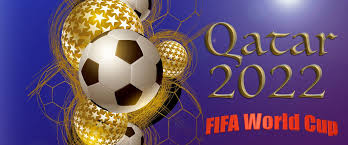 L’approche opérationnelle
Les leviers du management
La  responsabilisation sur des objectifs 
La fixation des moyens 
Responsabilisation sur les résultats
RESULTATS
EFFICACITE
EFFICIENCE
MOYENS
OBJECTIFS
PERFORMANCE
TRIANGLE DE LA PERFORMANCE
La stratégie publique : la  théorie juridique du fonctionnement de l’État
Conception démocratique par le législateur et le gouvernement
La détermination démocratique des finalités
La détermination de la stratégie d’exécution (objectif, moyens, modalités)
Exécution par l’administration…
Le réseau de mise en œuvre
Les objectifs à chaque niveau
Le schéma simple de la « performance »
Une descente « gravitaire »…
Des objectifs clairs de politique publique…
…déclinés le long de la ligne hiérarchique…
…en objectifs clairs pour chaque niveau…
…et finalement en objectifs individuels.
A chaque objectif des indicateurs…
…permettant d’évaluer la « performance »…
…individuelle et collective…
…et d’en tirer les conséquences
 Corrections de trajectoires
 Récompense ou sanction
Management  SP
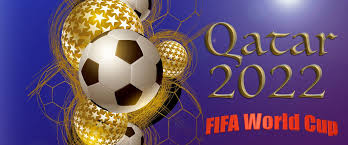 Le management de la qualité
Les démarches qualité
Les notions d’efficacité et d’efficience sont souvent associées à la notion de qualité des services publics .La performance se mesure aussi au degré de satisfaction des clients (exemple : comment le citoyen perçoit la qualité des services rendus par le service de l’état civil ,  comment l’autorité de tutelle perçoit  la gestion urbaine ?.
La démarche qualité devient un impératif pour le secteur public au même titre que l’entreprise dès lors que l’on considère le client.
19/11/2022
70
Les démarches qualité
Nous avons vu que :
Cette tendance est le résultat de l’image de non qualité que renvoie l’administration.

La non qualité coûte plus cher qu’un démarche d’amélioration de la qualité 

La qualité est source de crédibilité (attractivité, compétitivité, fidélisation des partenaires  )
 
Cette démarche va s’inscrire dans une approche moderne des organisations : L’approche systémique.
Approche systémique
RH
Hébergement
Exemple:  Etablissement de formation
Transformation
PRODUIT
CLIENTS
Matériel
Pédagogie
Feed back
Ajustement
72
Les démarches qualité
Les démarches qualité 

Comment mesurer les résultats finaux d’un service public et quelle méthode choisir pour les améliorer sur la durée ?

 Le management de la qualité va devenir progressivement une des références dans ce domaine.
Les démarches qualité
E.Deming 
« Un organisme réalise des performances durables lorsqu'il est capable de satisfaire les besoins et les attentes de ses clients et des autres parties intéressées, sur le long terme et de manière équilibrée ».
 Les parties intéressées sont le personnel de l’organisme, les donneurs d’ordre (actionnaires ou hiérarchie), les fournisseurs, les partenaires, la société dans son ensemble.
19/11/2022
74
LES PRINCIPES FONDATEURS DU SERVICE PUBLIC
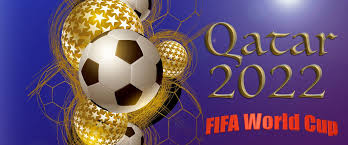 Quelle application au niveau opérationnel  ?
LES PRINCIPES FONDATEURS
Pour réaliser leurs missions, les services publics reposent sur trois  piliers : 
l'initiative et  l'engagement financier des pouvoirs publics,
 des règles de fonctionnement connues de tous ;
 l'existence de corps professionnels responsables de la mise en œuvre du service public. 

Ces trois  piliers ne suffiraient cependant pas à maintenir seuls l'édifice de  celui-ci.  Les considérations liées à la qualité tiennent une grande place aujourd’hui.
La compréhension des enjeux permet de mieux situer la question du respect des règles.
76
18/11/2022
76
1. Les enjeux inhérents aux services publics
Un enjeu économique 
 
Les services publics contribuent à la réalisation d'un certain nombre de droits, en substitut ou en contre-pouvoir de l'initiative privée : la distribution d'énergie vers des zones isolées ou difficiles d'accès, le prêt de livres..., cela ne peut être offert que par des services publics, car leur paiement à prix coûtant les rendrait inaccessibles à une grande partie de la population.
77
18/11/2022
77
1. Les enjeux inhérents aux services publics
Un enjeu social  
 
Le service public a souvent été conçu comme générateur d'emplois et embauche aujourd'hui encore 20% de la population active. Il contribue ainsi largement à la réalisation du droit au travail, comme il permet la  réalisation d'autres droits fondamentaux : bénéficier de la protection de la santé, par exemple, impose la création d'un service public qui soit accessible à tous.
78
18/11/2022
78
1. Les enjeux inhérents aux services publics
Un enjeu politique 
 
Fondamentalement, la raison d'être du service public est  la réalisation de l'intérêt général et le maintien de la cohésion sociale, qui se décline en différentes missions : réduire les inégalités sociales , veiller à un aménagement harmonieux du territoire , réduire la fracture sociale au moyen de l'école, des services sociaux de santé, de protection sociale…….

Le service public est ainsi l'instrument essentiel de l'État et des collectivités publiques pour exercer "leur mission civilisatrice et humaniste".
79
18/11/2022
79
2. Les lois du service  public
On entend par légalité, la soumission des actes de gestion des services publics à la loi  et de façon général,  les règlements, les principes généraux du droit dégagés par la jurisprudence. 

Mais il y a aussi des principes émergents
Il  faut une efficacité  dans le respect de la loi . C’est le principe de légalité
80
19/11/2022
80
2. Les lois du service  public
Continuité, égalité, adaptation 
 
 Dans les années 1930,   systématisation d’un "noyau de principes qui s'imposent à tout service public",

 au nombre de trois qu’on appelle lois du service public : l'égalité, la continuité, la mutabilité ou l’adaptation 
Plus récemment 
De nouveaux principes
81
19/11/2022
81
2. Les lois du service  public
Continuité, égalité, adaptation 
 
 L’Art. 27 de la constitution prévoit  «  Les services publics garantissent un égal accès et un traitement non discriminatoire à tout usager. Les services publics sont organisés sur la base du principe de continuité, d’adaptation constante et d’une couverture équitable du territoire national ou, le cas échéant, assurent un service minimum. »
82
19/11/2022
82
2. Les lois du service  public
LE PRINCIPE D’EGALITE 
 
Principe à valeur constitutionnelle qui s'impose donc au législateur lui-même. Il est la traduction et l'extension à ce domaine de l'égalité de tous devant la loi, posée par la constitution.
 Il signifie, outre l'égale admissibilité aux emplois publics, que toute personne a un droit égal à l'accès au service, participe de manière égale aux charges financières résultant de ce service, et doit être traitée de la même façon que tout autre usager, c'est-à-dire ne subir aucune discrimination ni bénéficier d'aucun avantage.
83
18/11/2022
83
2. Les lois du service  public
LE PRINCIPE D’EGALITE 
 
Mais le service public agit aussi comme agent de redistribution sociale, avec pour optique de lutter contre les inégalités : sa fonction est de mettre un certain nombre de biens à la portée de tous et son action s'adresse ainsi de manière préférentielle aux plus démunis.
Le principe d'égalité n'interdit d'ailleurs pas que diverses catégories d'usagers soient traitées différemment en raison de différences appréciables et objectives de situation.
 Les discriminations tarifaires sont d'ailleurs légalement fondées lorsqu’elles sont  relatives aux luttes contre les exclusions.
84
18/11/2022
84
2. Les lois du service  public
LE PRINCIPE D’EGALITE 
 
 Le principe d’égalité implique qu’aucune distinction ne soit faite entre usagers quant à l’accès au service public comme au service rendu lui-même. 

Chacun doit être à même de bénéficier des prestations du service public sans se trouver en position d’infériorité en raison de sa condition sociale, de son handicap, de sa résidence, ou de tout autre motif tenant à sa situation personnelle ou à celle du groupe social dont il fait partie.
85
18/11/2022
2. Les lois du service  public
LE PRINCIPE D’EGALITE 
 
Des considérations plus récentes ont d'ailleurs fait évoluer le principe traditionnellement retenu : 
l'égalité des droits tend à faire place à "l'équité", conception plus souple qui vise à établir plutôt une égalité des chances, au besoin par le recours à des stratégies de "discrimination positive".
 Il existera toujours un certain nombre de contraintes à l'application du principe d'égalité :   (stades, bibliothèques, etc.) est certes un droit, mais des limites de capacité existent, qui justifient de réduire les accès, de mettre en place des files d'attente ou de refuser temporairement l'entrée, par exemple.
86
18/11/2022
2. Les lois du service  public
Le principe de continuité
 
constitue un des aspects de la continuité de l'État   . 
repose sur la nécessité de répondre aux besoins d'intérêt général sans interruption, 
 Le devoir des gouvernants est d'employer leur puissance à en assurer l'accomplissement d'une manière absolument continue».
87
18/11/2022
2. Les lois du service  public
Le principe de continuité

 En cas de défaillance, la responsabilité des autorités administratives est engagée. 
Elles doivent veiller à ce que les collectivités décentralisées appliquent ce principe, et le cas échéant, elles exercent leur pouvoir de substitution. 
Le personnel et les cocontractants de l'administration sont soumis à des obligations pour la grève (obligation d'assurer un service minimal), à la jurisprudence  de l'imprévision et au pouvoir de sanction (même en cas de difficultés imprévues, un concessionnaire doit continuer l'exploitation du service).
88
18/11/2022
2. Les lois du service  public
Le principe de continuité
 
Cette notion n'a pas la même portée , selon la nature des services : on exige des permanences totales pour les urgences hospitalières, par exemple, mais seulement le respect des horaires et des jours ouvrables pour d'autres services, comme l'État civil, les services administratifs ou les musées.
Toutefois, ce principe de continuité doit s'accommoder du droit de grève, dont la plupart des agents des services publics disposent. 
 La grève est interdite à certaines catégories, comme les policiers ou les militaires, et limitée par un service minimum pour d'autres : navigation aérienne, télévision, radio ect …..
89
18/11/2022
2. Les lois du service  public
Le principe de continuité
 
un service pourra ainsi être condamné pour ne pas avoir respecté ses horaires d'ouverture ou qui aura mal fonctionné Exemple : jeu de pétard  ( commune responsable parce qu’elle n’a pas de service pour éteindre l’incendie , mais l’Etat aussi pour manque de règlementation)
 un service qui fonctionne mal du fait des retards engage la responsabilité des services publics .
Un SP qui ne fonctionne pas engage la responsabilité institutionnelle ex: service des urgences
90
18/11/2022
2. Les lois du service  public
LE PRINCIPE DE MUTABILITE OU D’ADAPTABILITE 
 
Le dernier principe de fonctionnement du service public est celui de l'adaptabilité ou mutabilité. 
Présenté comme un corollaire du principe de continuité, il est fondé sur l'idée que la qualité du service doit être assurée dans le temps et que les prestations fournies au public doivent toujours être adaptées à ses besoins. 

Cela signifie que les services publics sont soumis à la "loi du progrès", pour l'amélioration constante de leurs prestations.
91
18/11/2022
2. Les lois du service  public
LE PRINCIPE DE MUTABILITE OU D’ADAPTABILITE 
 
Par exemple, à l’ère du tout numérique, on ne peut concevoir qu’Algérie télécom et, à travers cette entreprise, l’Etat, se limite à fournir un téléphone analogique.

L’adaptation est nécessaire pour ajuster les technologies aux besoins, tous deux en évolution rapide ;

 lorsque les exigences de l’intérêt général évoluent, le service doit s’adapter à ces évolutions.
92
18/11/2022
2. Les lois du service  public
LE PRINCIPE DE MUTABILITE OU D’ADAPTABILITE 
 
Le principe de mutabilité (ou d'adaptation) concerne l'assurance de la qualité du service. 
L'abstention de l'Administration peut être sanctionnée par le juge (refus de mettre en application de nouveaux textes ou de prise en considération  de bouleversements de conditions de fait). 

De ce principe découle la possibilité pour l'Administration d'imposer diverses obligations aux usagers, cocontractants (modification unilatérale des conditions), aux agents publics.
93
18/11/2022
2. Les lois du service  public
LE PRINCIPE DE MUTABILITE OU D’ADAPTABILITE 
 
 Ce principe a  deux significations 
Il autorise l’adaptation constante du service aux nécessités de l’intérêt général, aux circonstances nouvelles. Il permet à l’administration de toujours faire évoluer les modes d’organisation et le champ d’intervention d’un service public, nul n’ayant de droit acquis au maintien d’une réglementation.
 il autorise l’usager à exiger que l’administration améliore le service, l’adapte à la meilleure exploitation possible. les usagers du service public se considèrent de plus en plus comme des clients du service public.  Ils exigent  de l’administration comme l’on exige d’un commerçant.
94
18/11/2022
3. Principes corollaires: gratuité et neutralité
La gratuité et la neutralité du service public ne font pas partie des lois de Rolland, elles sont énoncées par des textes ou des principes généraux du droit .
La gratuité  est une source de malentendu , le service public n’a jamais été gratuit , il y a toujours quelqu’un qui paye . C’est au niveau de la tarification que la considération liée à l’équité peut entrer en ligne de compte .
95
18/11/2022
3. Principes corollaires: gratuité et neutralité
LA GRATUITE 
 
souvent rattaché  au principe d'égalité, la gratuité n'est pas un principe général du régime de service public. Certains services exclusivement financés par l'impôt sont sans doute gratuits pour l'utilisateur ou bien les contributions éventuellement demandées aux usagers  sont très modiques.
 Pour d'autres comme les transports en commun, la charge financière est répartie entre les usagers et les contribuables dans des proportions variables. 
 En droit la "gratuité" du service public correspond seulement à son financement par l'impôt et non pas par un prix perçu sur les usagers.
96
18/11/2022
3. Principes corollaires: gratuité et neutralité
LA NEUTRALITE 
 
 La neutralité ne figure pas non plus dans les principes de Rolland. La neutralité permet d'assurer l'égalité de traitement. 
Elle est d'abord matérielle : les décisions ne doivent pas être dictées par le profit personnel des agents, dont le désintéressement est le corollaire de leur devoir de probité. 
Mais elle est aussi intellectuelle : l'administration doit respecter la liberté de conscience de chacun et ne doit procéder à aucune discrimination pour raisons politiques, religieuses, philosophiques, raciales ou ethniques. 
La notion de neutralité peut avoir des significations différentes selon les pays , leur idéologie, leur culture ……..
97
18/11/2022
4. De  nouvelles préoccupations
Ces fondements ont été progressivement mis en œuvre et plus récemment enrichis d'autres principes. 

En France, un rapport public du Conseil d'État de 1994 sur le service public propose d'y ajouter "les principes de participation, de transparence, de responsabilité, de simplicité et d'accessibilité». 

Des exigences plus récentes portées par l'Europe à propos de ses "services universels", notamment : l'efficacité et la qualité.
98
18/11/2022
4. De  nouvelles préoccupations
L’accessibilité et la simplicité 

L’accessibilité et la simplicité sont les conditions mêmes d’un service tourné vers les usagers.

La complexité des règles administratives, l’inflation des textes législatifs et réglementaires sont dénoncés et l’opacité de certaines règles ne peut que susciter l’incompréhension entre les services publics et l’usager-citoyen.
99
18/11/2022
4. De  nouvelles préoccupations
L’accessibilité et la simplicité 

simplification des procédures

L’existence de procédures ou de textes clairs et compréhensibles est   garante de l’état de droit
Les contraintes internes des services publics ne doivent pas dès lors peser sur l’usager. 
 des mesures bénéfiques à l’usager ne doivent pas être écartées au prétexte qu’elles compliquent l’activité interne des services publics.
100
18/11/2022
4. De  nouvelles préoccupations
L’accessibilité et la simplicité 

En termes d’implantation géographique 

Les services publics doivent aussi être accessibles en termes d’implantation géographique. Ainsi en est-il de la présence administrative en milieu rural.  
De nouvelles formes de coopération interservices publics doivent être recherchées au cas par cas, en fonction des besoins et des spécificités locales, pour faire en sorte que les services publics soient présents et accessibles sur tout le territoire national.
Ces services publics de proximité pourront prendre la forme de mise en commun de moyens, de guichet unique, de formations communes, éventuellement de réorganisations fonctionnelles conduisant à des regroupements de service ou des redécoupages de circonscriptions d’action locale.
101
18/11/2022
4. De  nouvelles préoccupations
La transparence 

La transparence et la responsabilité permettent aux citoyens et aux usagers de s’assurer du bon fonctionnement du service public et de faire valoir leurs droits :   les règles de passation des marchés publics n’étaient trop souvent pas respectées.
 Le principe de transparence permet à tout citoyen ou usager de s’assurer du bon fonctionnement des services publics.
Tout usager dispose d’un droit à l’information sur l’action des services publics et ceux-ci ont l’obligation d’informer les usagers de manière systématique (média, presse, brochure, guide). 
La transparence doit être conçue comme une condition du dialogue et de la concertation, mais également comme un instrument du contrôle de l’action des services publics par les usagers.
102
18/11/2022
4. De  nouvelles préoccupations
La confiance et fiabilité 
La confiance et la fiabilité imposent de se comporter en toute circonstance en partenaires loyaux.
«L’usager a le droit à la sécurité juridique et à la fiabilité dans ses relations avec l’administration et les services publics. Cela signifie notamment que :

l’État doit établir clairement les modalités et conditions de fonctionnement de ses services publics ;
les règles doivent être stables : en cas de changement imposé par l’évolution de la société ou les circonstances, les nouvelles règles doivent être mises en vigueur suivant des modalités permettant à l’usager de s’adapter dans les meilleures conditions.
103
18/11/2022
4. De  nouvelles préoccupations
La performance et l’efficacité 

Les mutations récentes du droit des services publics ont tendu à l’émergence de règles de fonctionnement nouvelles (transparence, qualité, efficacité). 
Ces évolutions récentes ont entrainé un renversement du rapport droit/devoir entre les administrés et l’administration. 

Cela signifie qu’auparavant l’administration avait un droit à l’adaptation, et les administrés avaient pour devoir de s’adapter à ces nouvelles circonstances
104
18/11/2022
4. De  nouvelles préoccupations
Désormais, les administrés estiment avoir un droit à la transparence, à la qualité ou encore à l’efficacité. L’administration voyant un devoir là où l’administré voit un droit. 

Qui n’a jamais considéré qu’il faudrait un service public postal de meilleure qualité? Ou bien un service public des transports en commun efficace?
Ces préoccupations ,érigées en règles progressivement, postule un mangement des services publics tourné vers la qualité  et l’efficacité.
105
18/11/2022
CONCLUSION
La question est de savoir comment s’assurer de la bonne application des règles . Quelles sont les contraintes ? Humaines? Matérielles? 

Avons –nous une évaluation des conditions d’application de ces règles ? Avons- nous des propositions concrètes?
106
18/11/2022
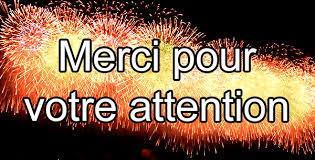